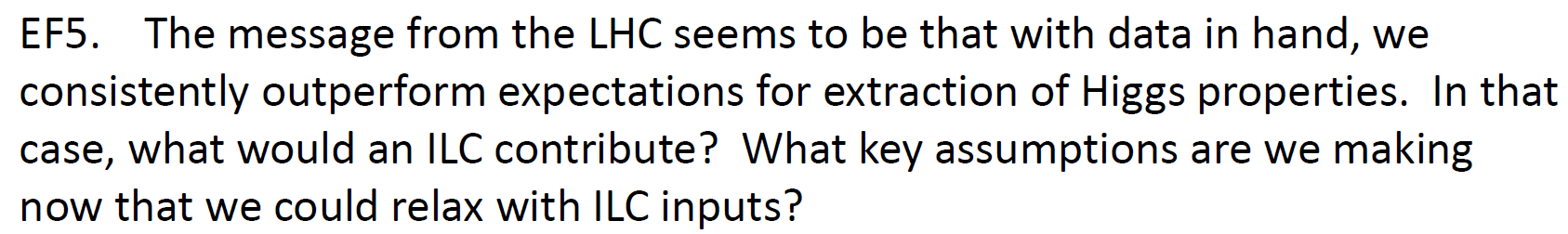 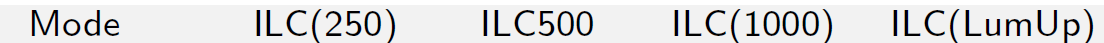 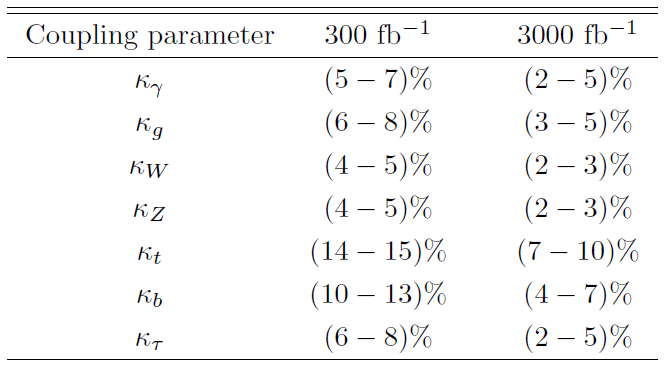 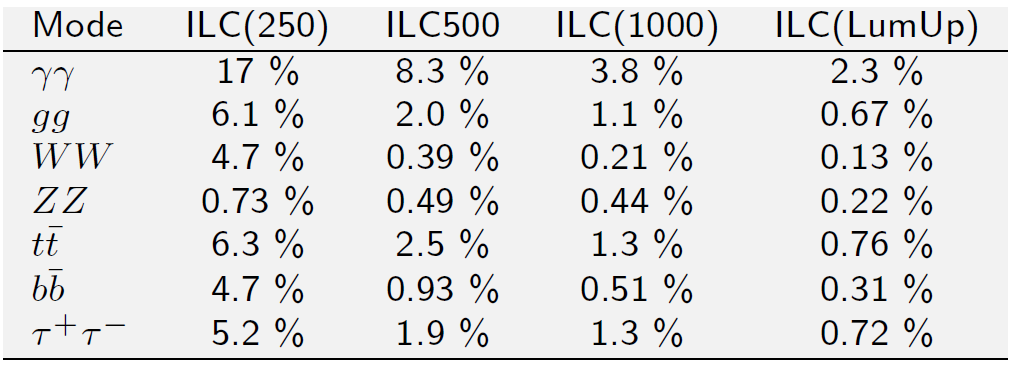 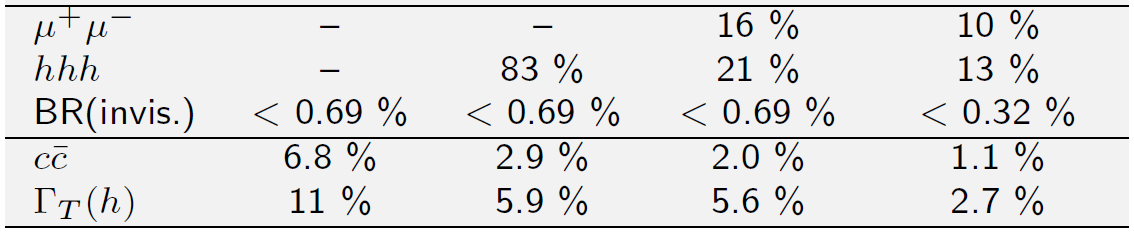 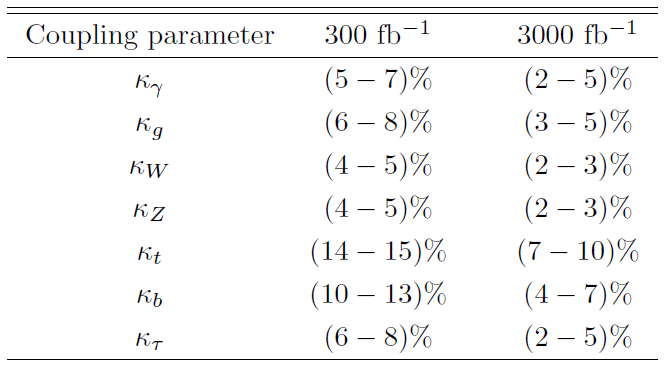 1
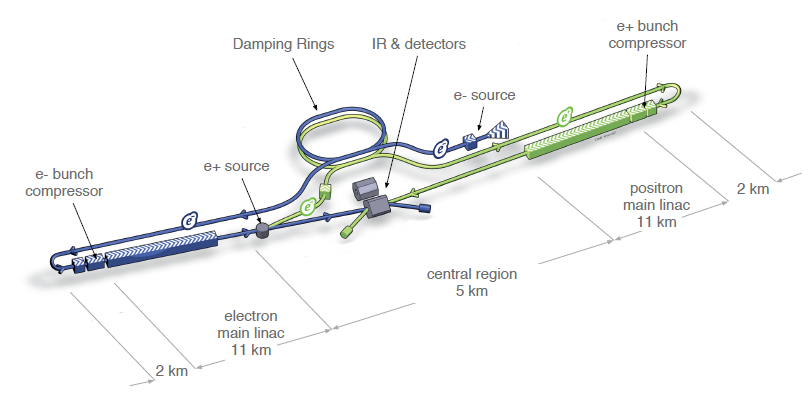 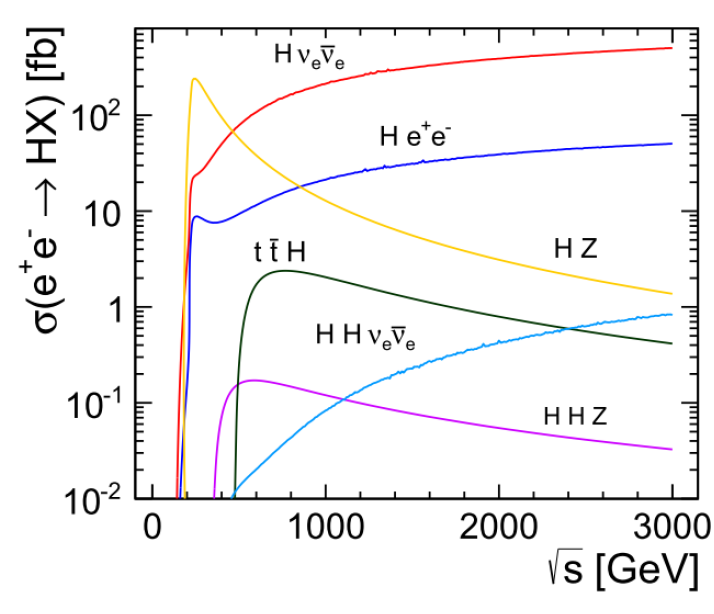 2
Energy/Lumi Scenarios
Each scenario corresponds to accumulated luminosity at a certain point in time.
Assumption: run for 3X107 s at baseline lumi at each of Ecm=250,500,1000 GeV, in that order.   Then go back and run for 3X107 s at upgrade lumi at each of Ecm=250,500,1000 GeV.
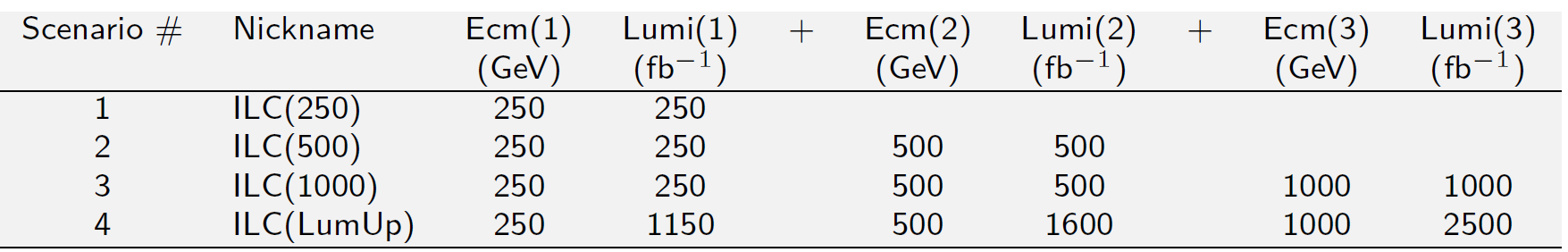 3
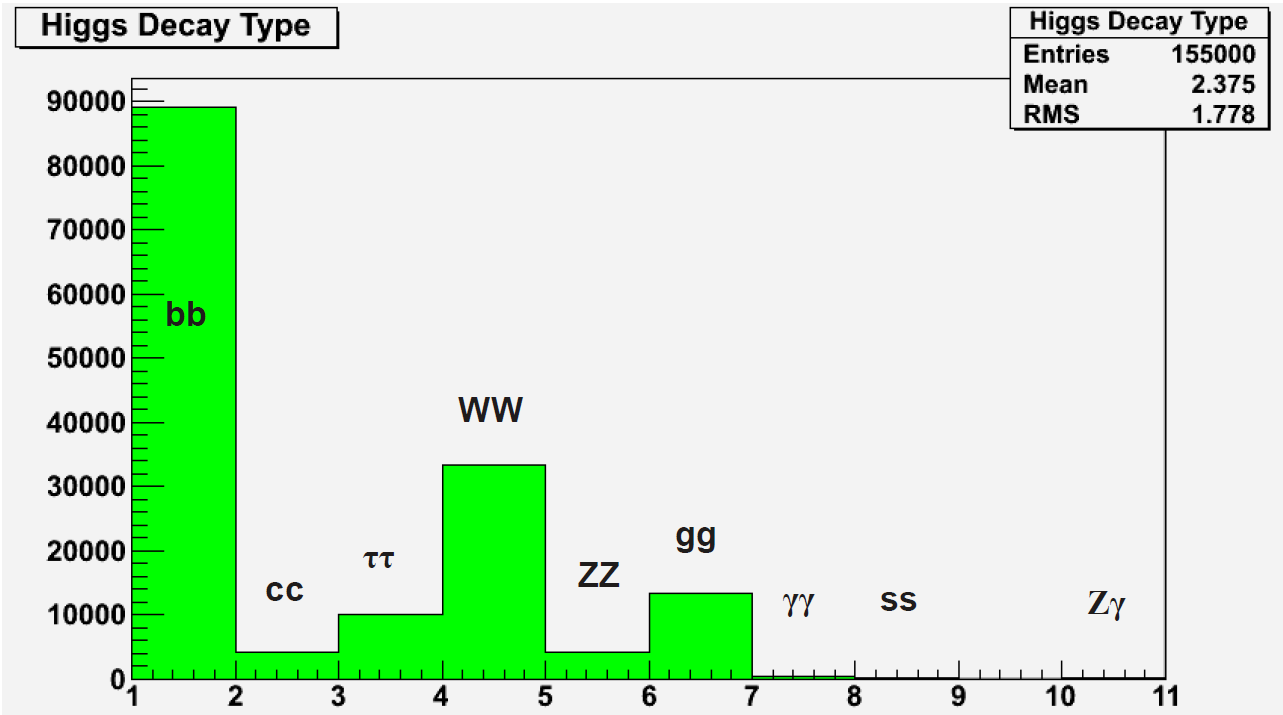 mm
4
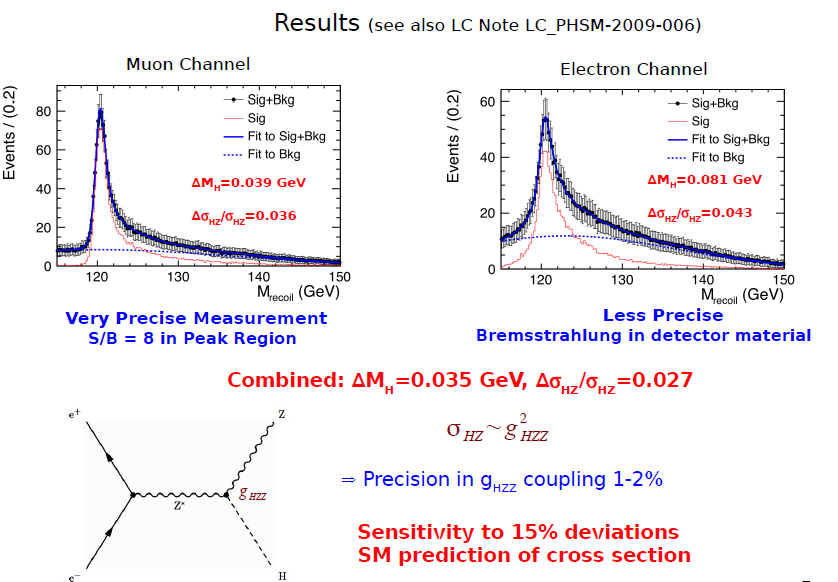 5
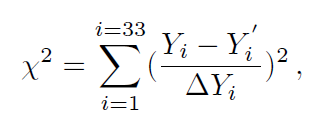 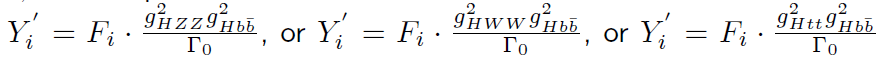 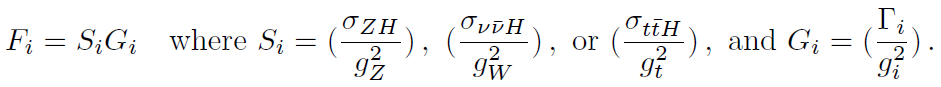 6
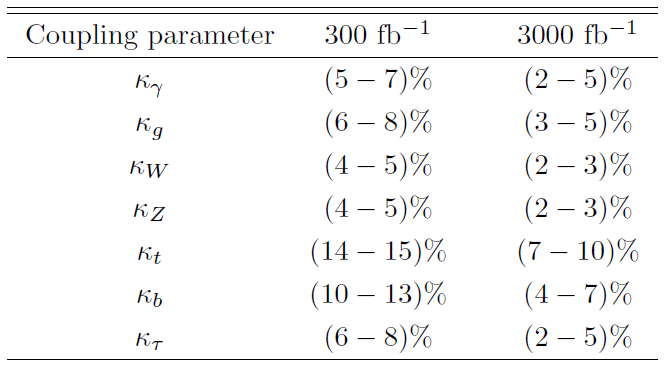 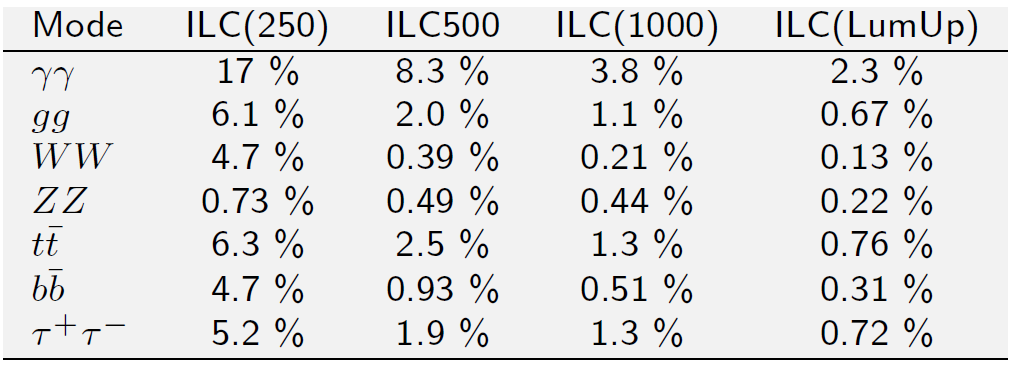 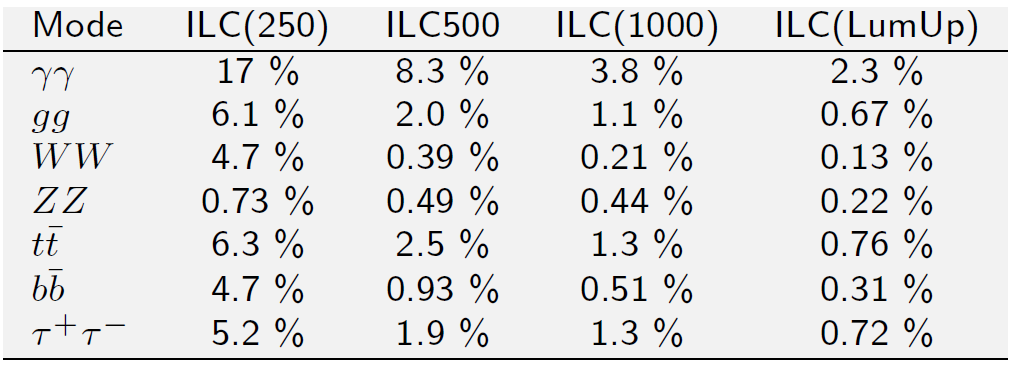 7
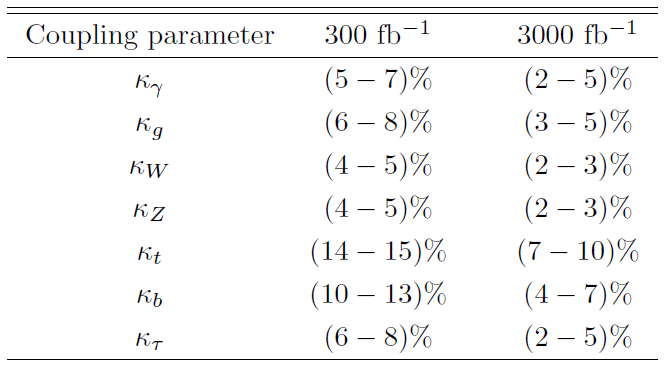 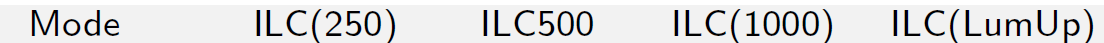 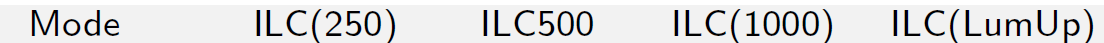 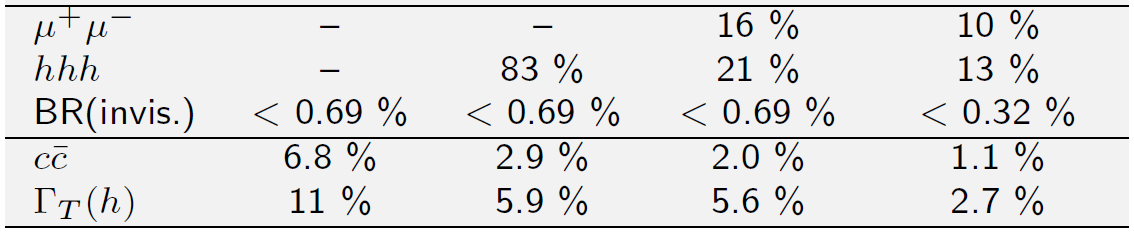 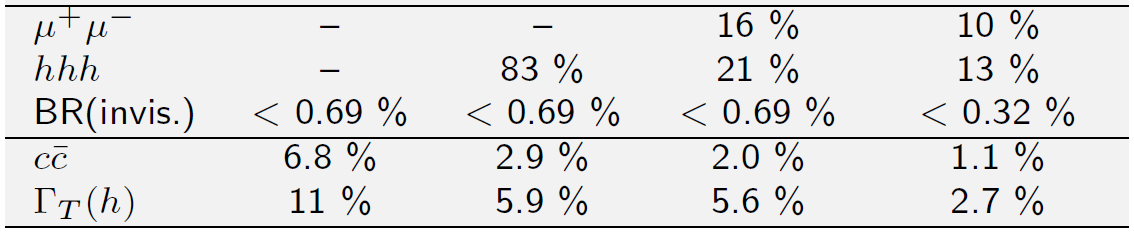 8
Backup Slides
9
ILC Accelerator Parameters from TDR
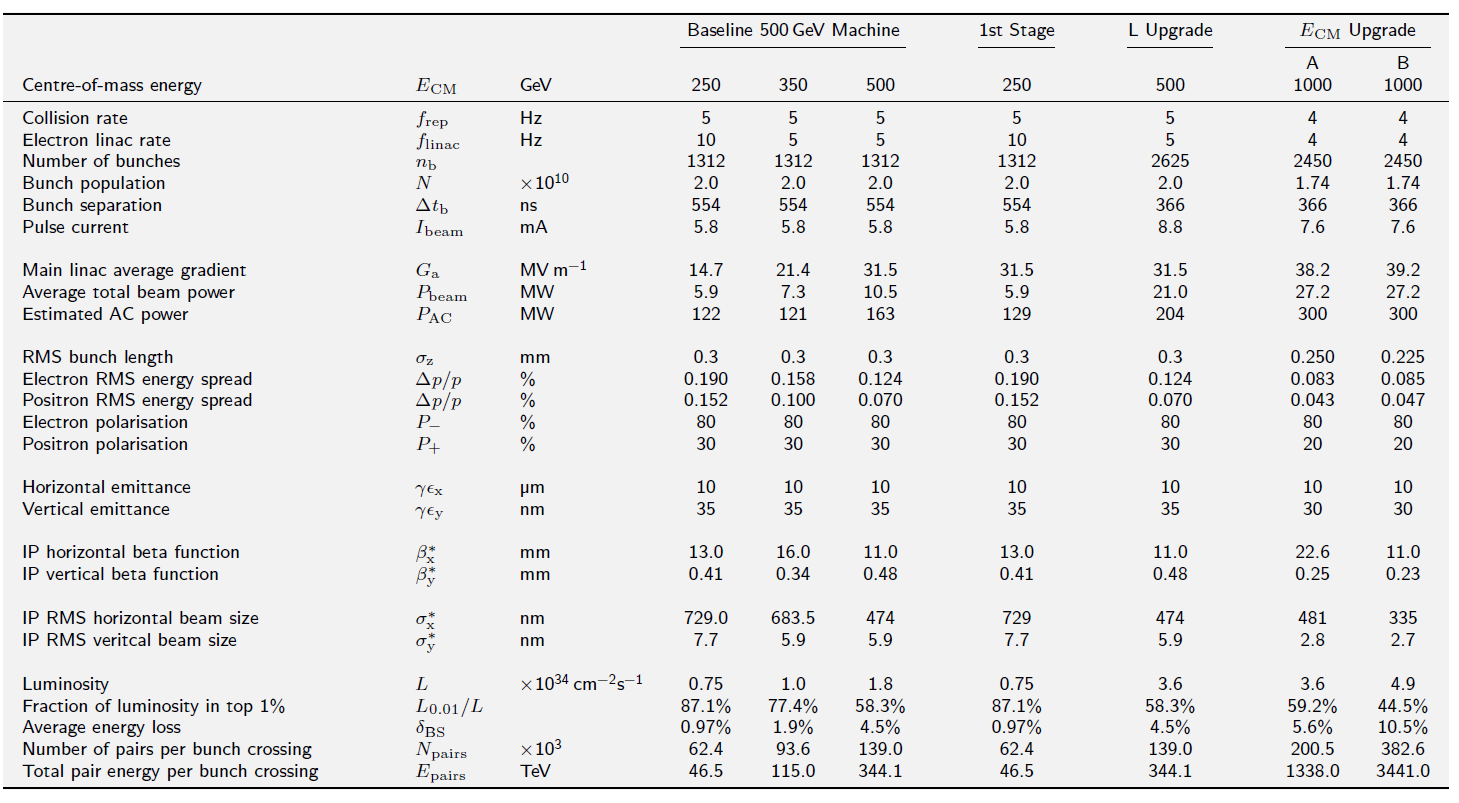 10
Lumi Upgrade at Ecm=250 GeV** not in TDR – private communication  from Marc Ross and Nick Walker
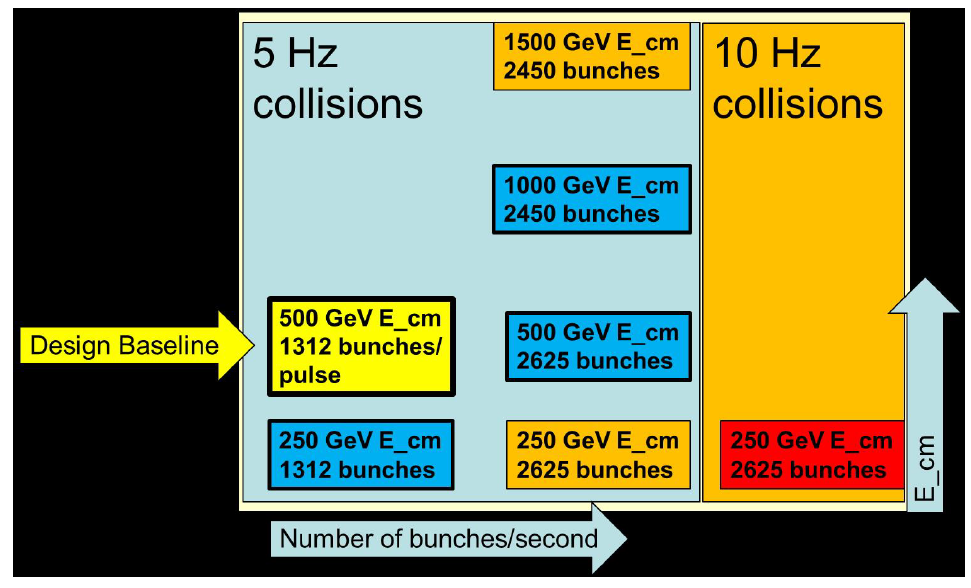 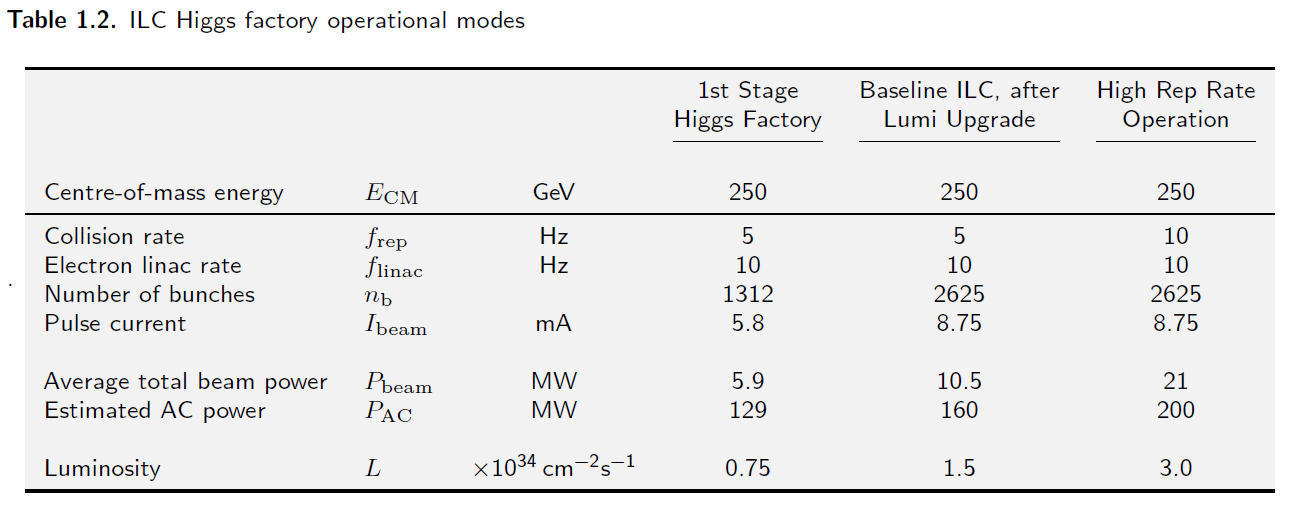 11
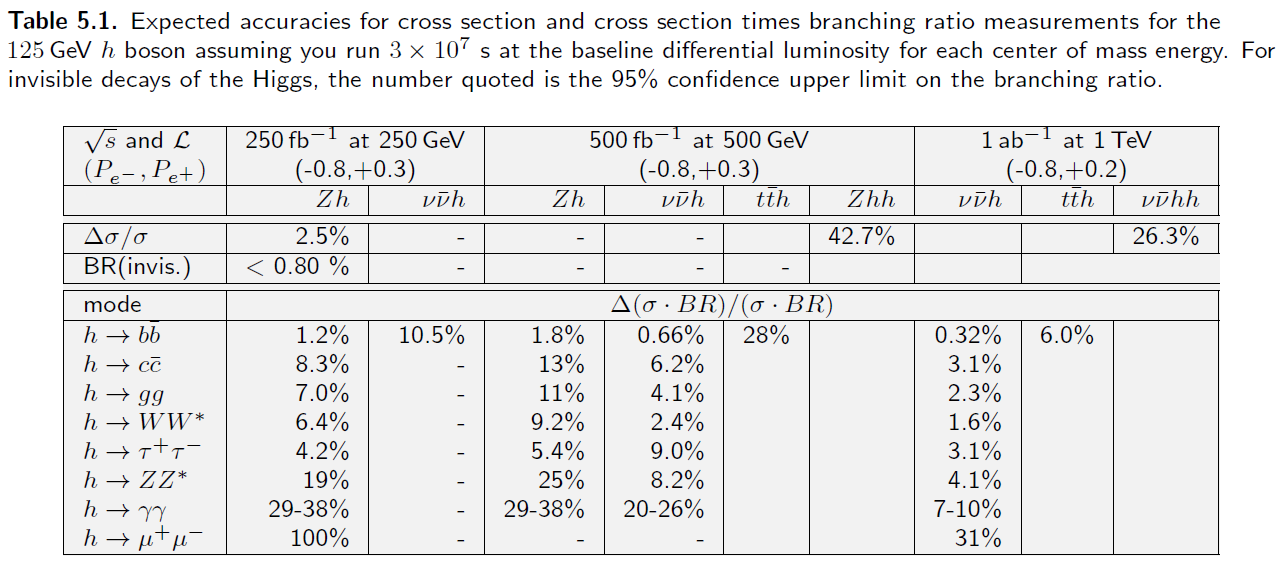 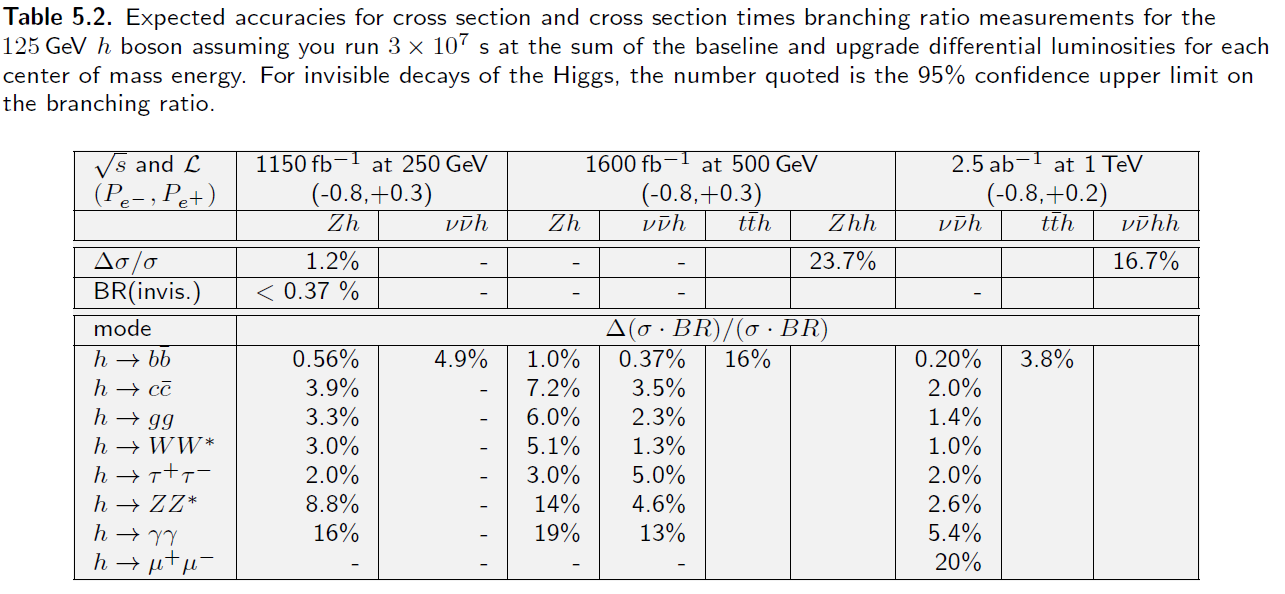 12